Quaresma 2024
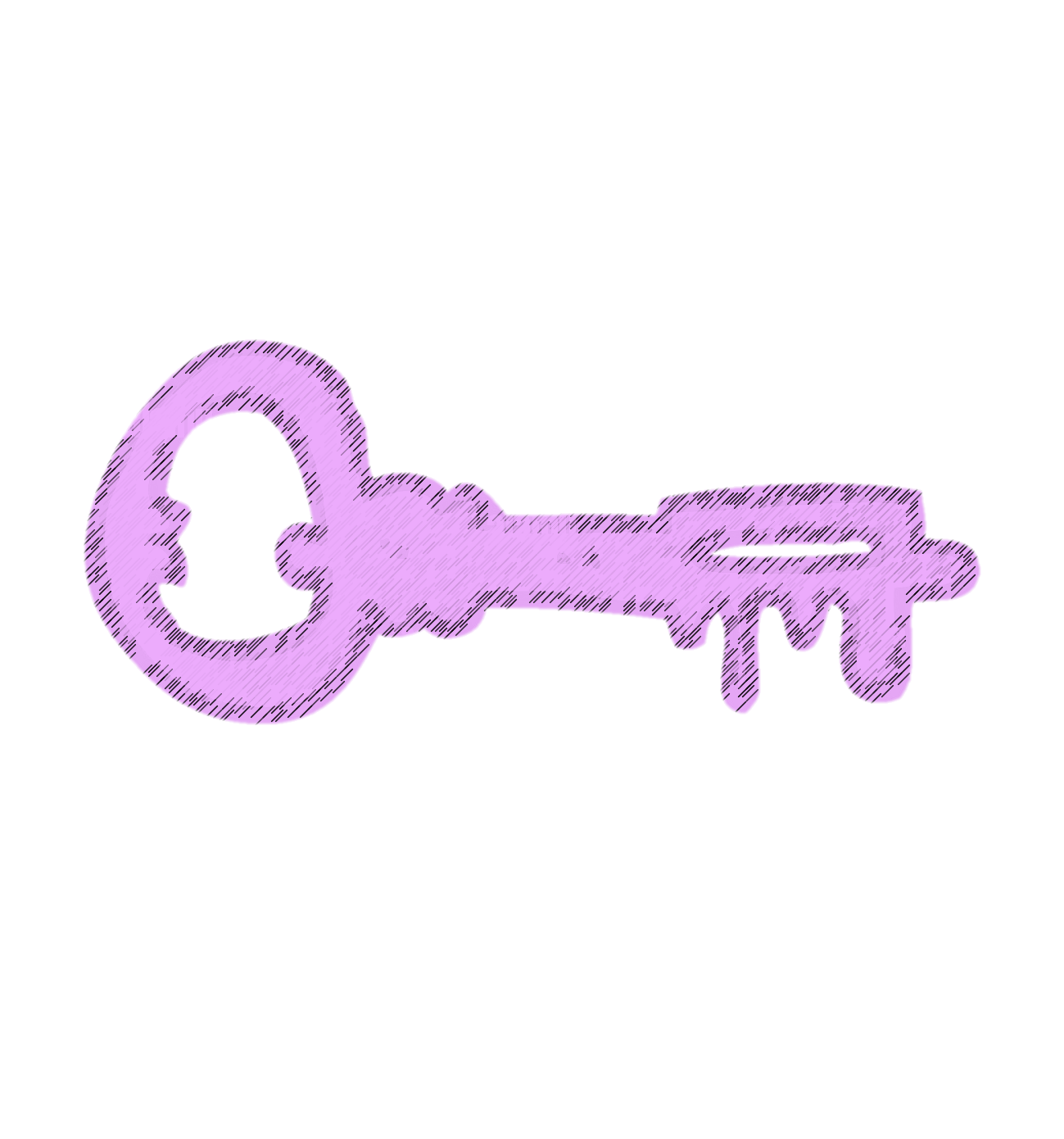 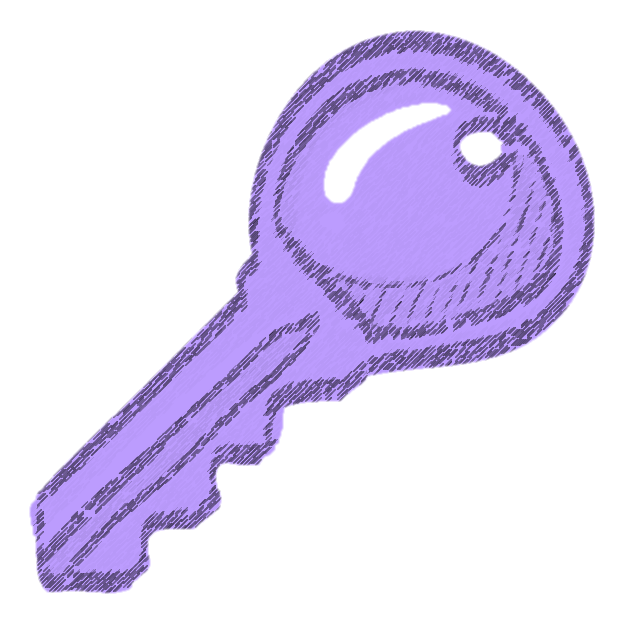 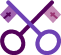 Cinquena setmanade Quaresma
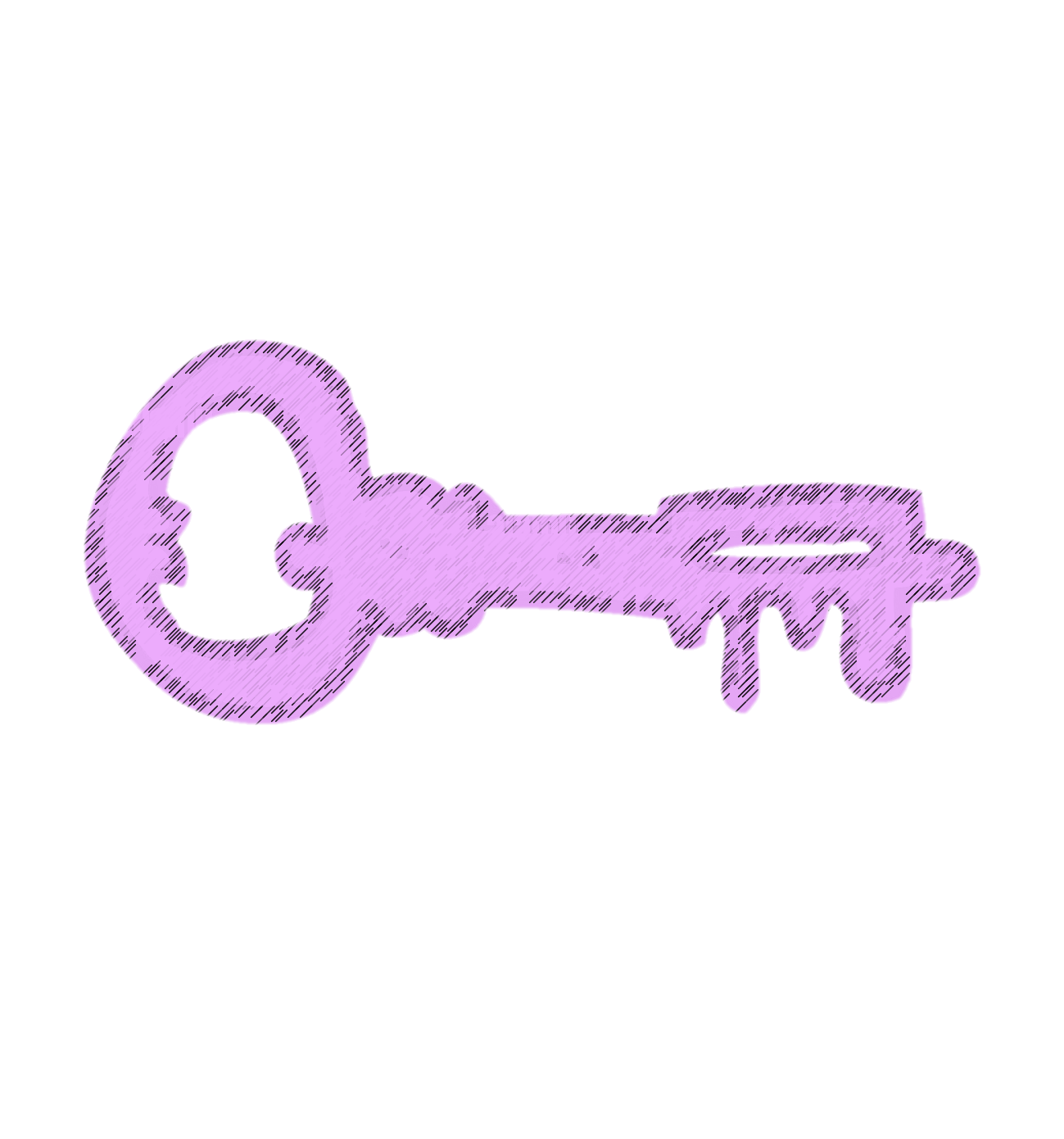 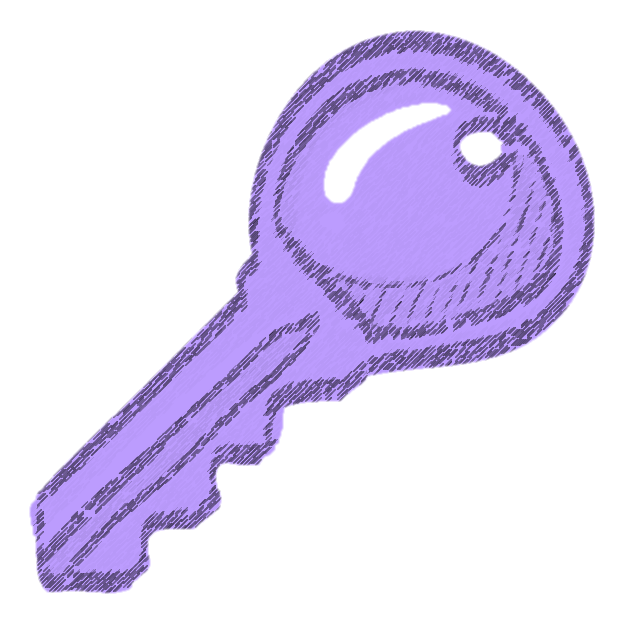 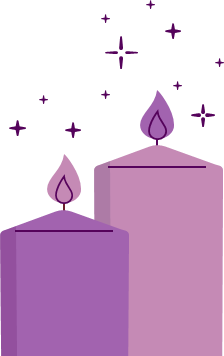 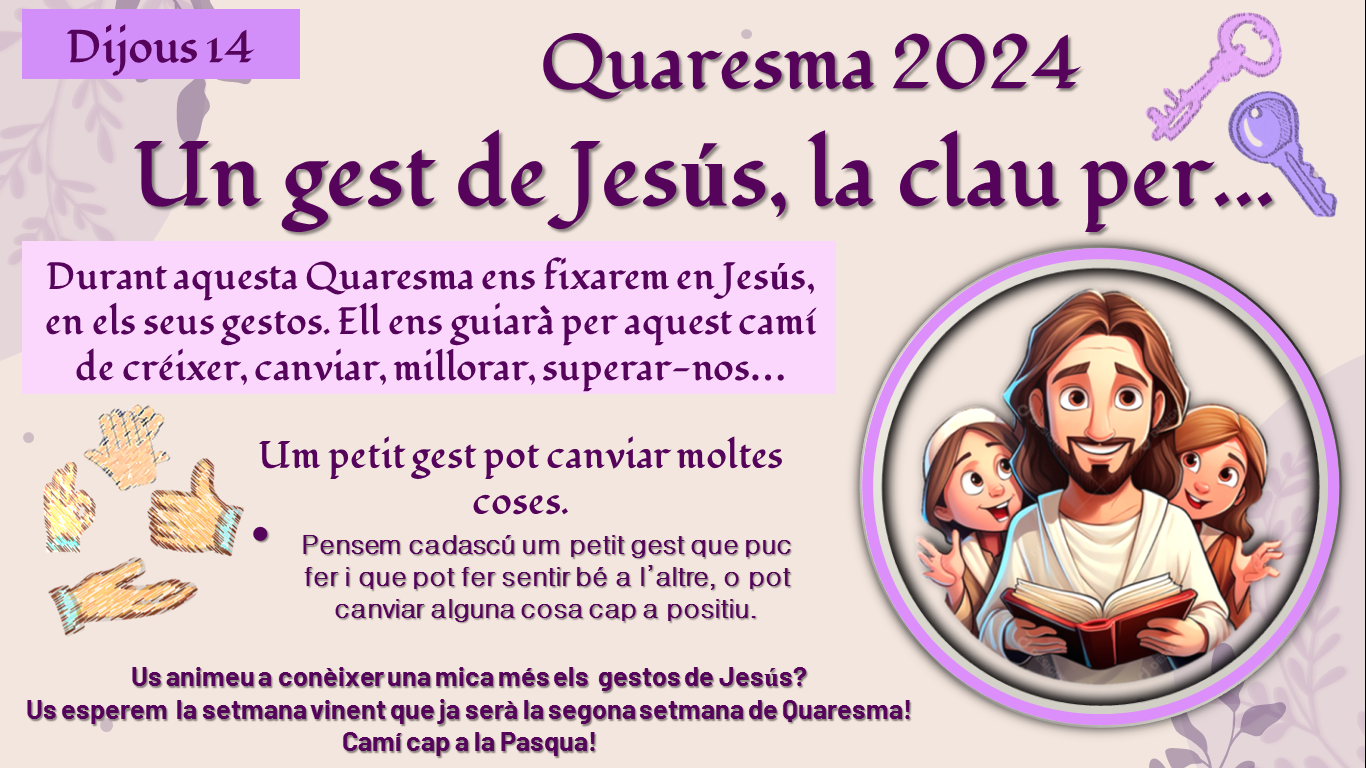 Setmana 
De l’11  al 15 de març
Recordem:
Durant aquesta Quaresma ens fixarem en Jesús, en els seus gestos. Ell ens guiarà per aquest camí de créixer, canviar, millorar, superar-nos…
Us animeu a conèixer una mica més els  gestos de Jesús?
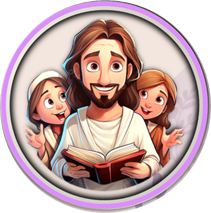 Dilluns 11
Un gest de Jesús, la clau per DONAR LA MÀ
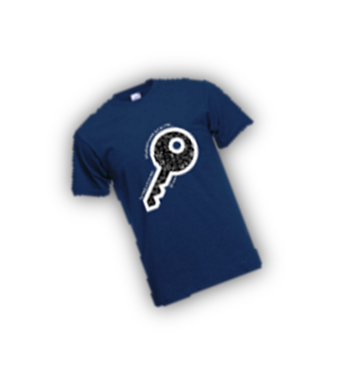 A vegades anem molt a la nostra i ens costa adonar-nos del que necessiten els altres o de les coses que passen al nostre voltant.Jesús tenia molta empatia i s’adonava de les necessitats de les persones amb facilitat. Per això els allargava la mà sempre que calia, els ajudava i els donava confiança.Aquesta setmana nosaltres també volem donar la mà als nostres amics/gues de Brasil. Per això us proposem de participar de nou a la campanya d’apadrinaments.Què us sembla, us animeu a participar-hi? Repassem com ho podem fer:- Participa al Gran Esmorzar Solidari  2024: Porta 2 euros i rebràs un fantàstic esmorzar dolç que et repartiran els alumnes de 6è-Compra una samarreta solidària feta pels alumnes de 2n d’ESO per 12 euros.-També tens la possibilitat de portar diners en un sobre tancat  amb una aportació voluntària.TOTS ELS DINERS QUE ES RECULLIN ES DESTINARAN A L’APADRINAMENT DEL NEN/A QUE TENIM APADRINAT/DA.MOLTES GRÀCIES PER LA VOSTRA PARTICIPACIÓ!
:
.
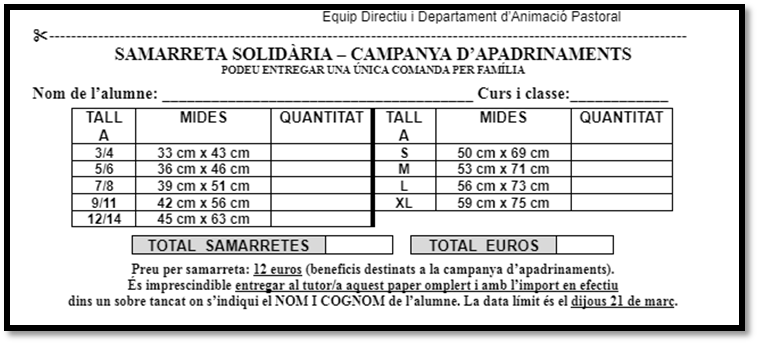 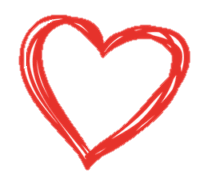 CONEIXEM ELS NENS I NENES APADRINATS/DES
Dimarts 12
ON VIUEN?     
     Per poder arribar al destí heu de cliclar la imatge i posar el nom del vostre destí.  A veure què passa,…
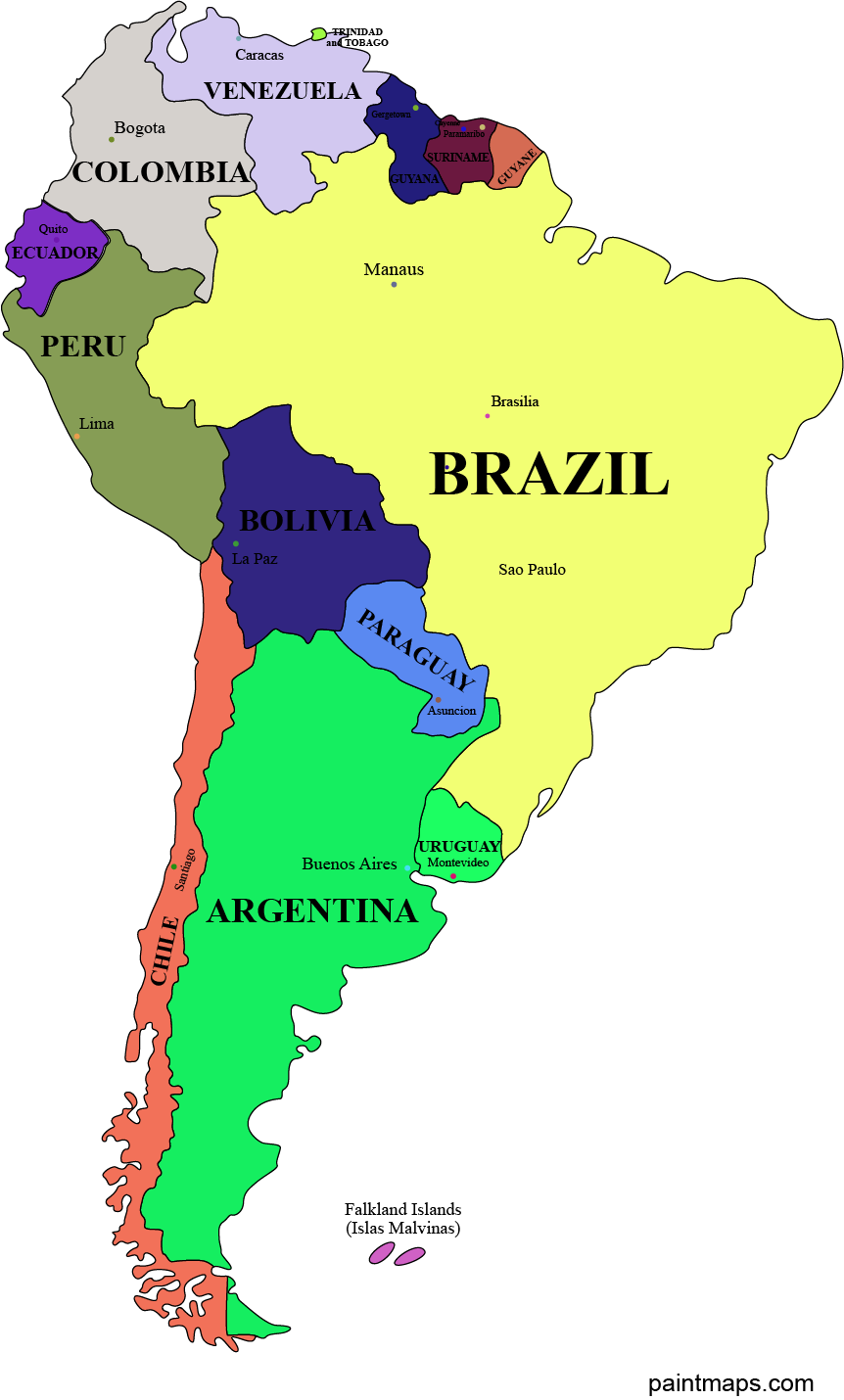 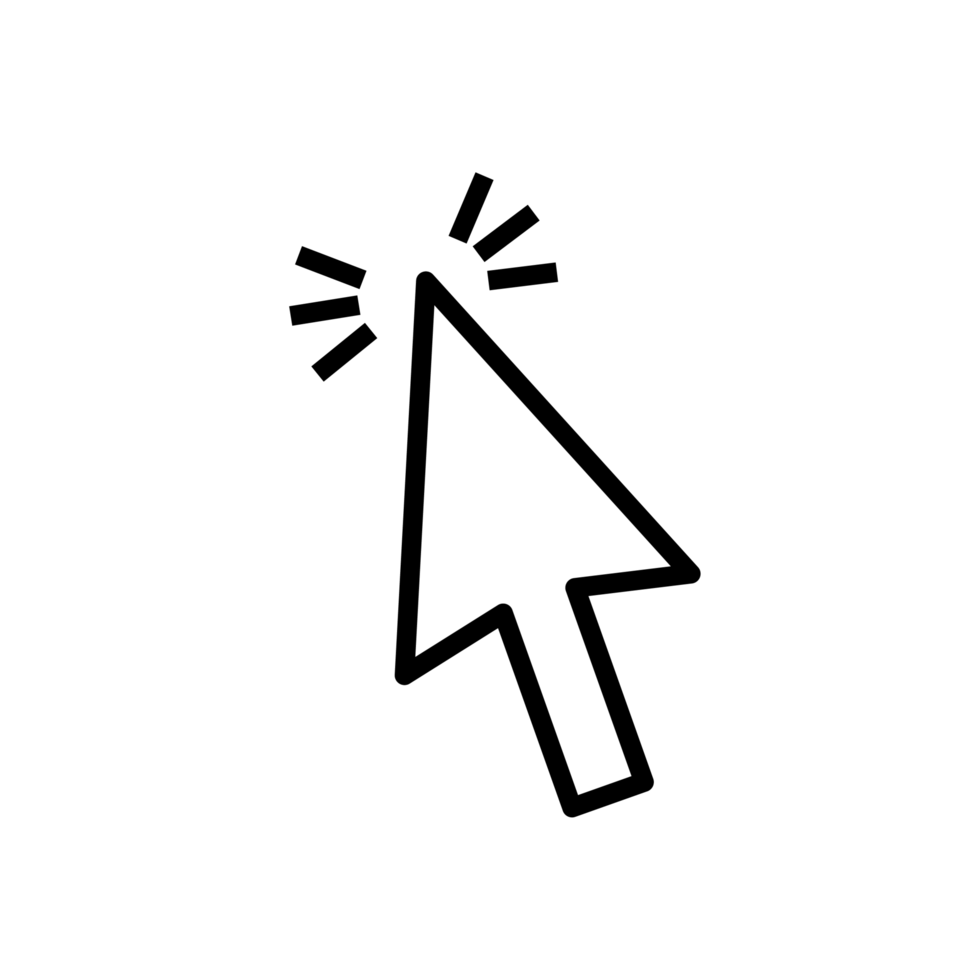 COM VIUEN? Si voleu conèixer una mica més d’aprop l’entorn, les cases, el paisatge on viuen, els nostres amics/gues cliqueu l’enllaç.
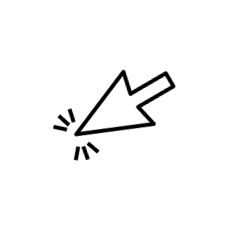 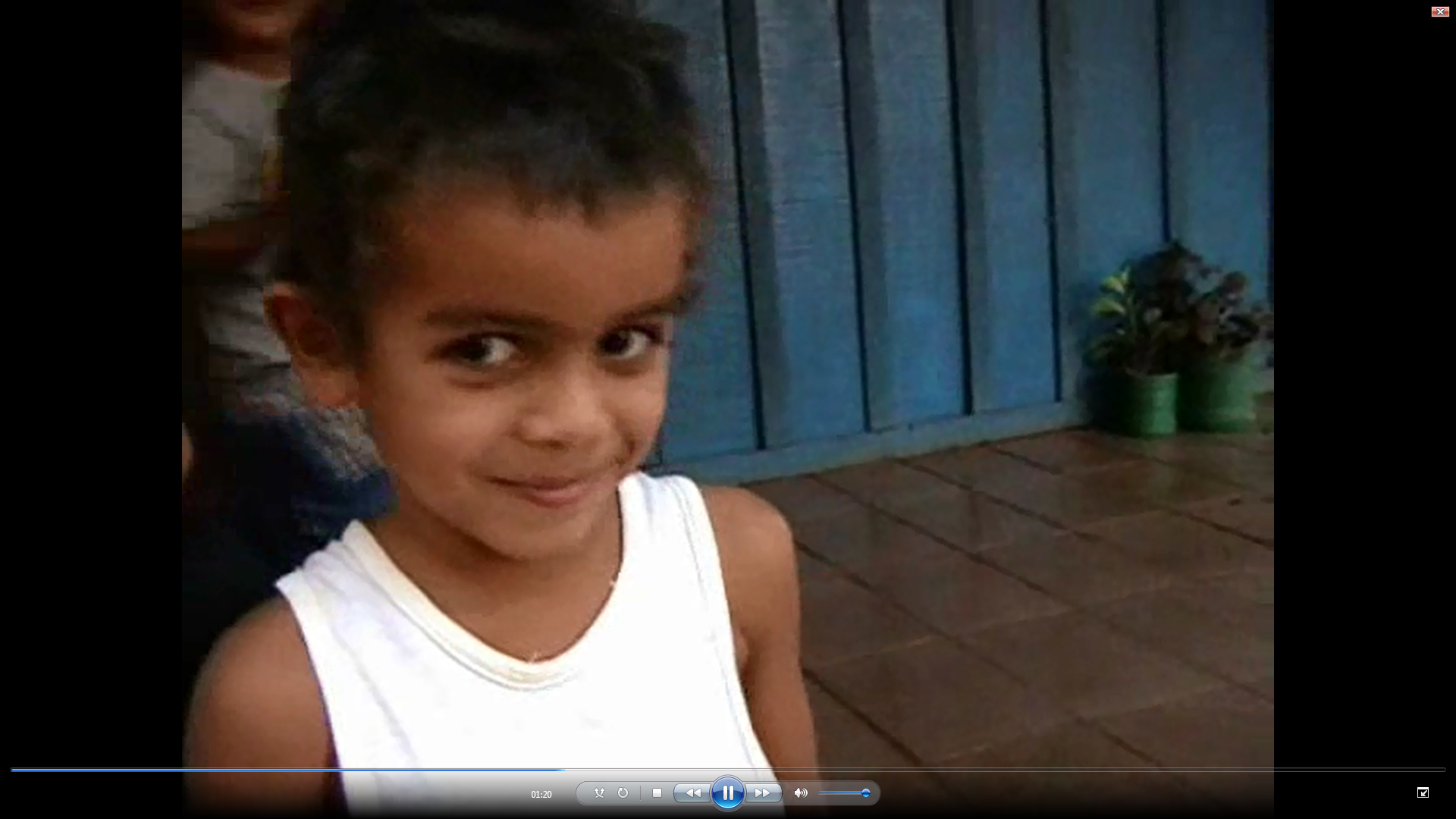 https://drive.google.com/file/d/1wn5e3u8hBRe-6588zd7yV7vuAHTQaX5W/view?usp=sharing
Un gest de Jesús, la clau per  DONAR LA MÀ
Dimecres 13
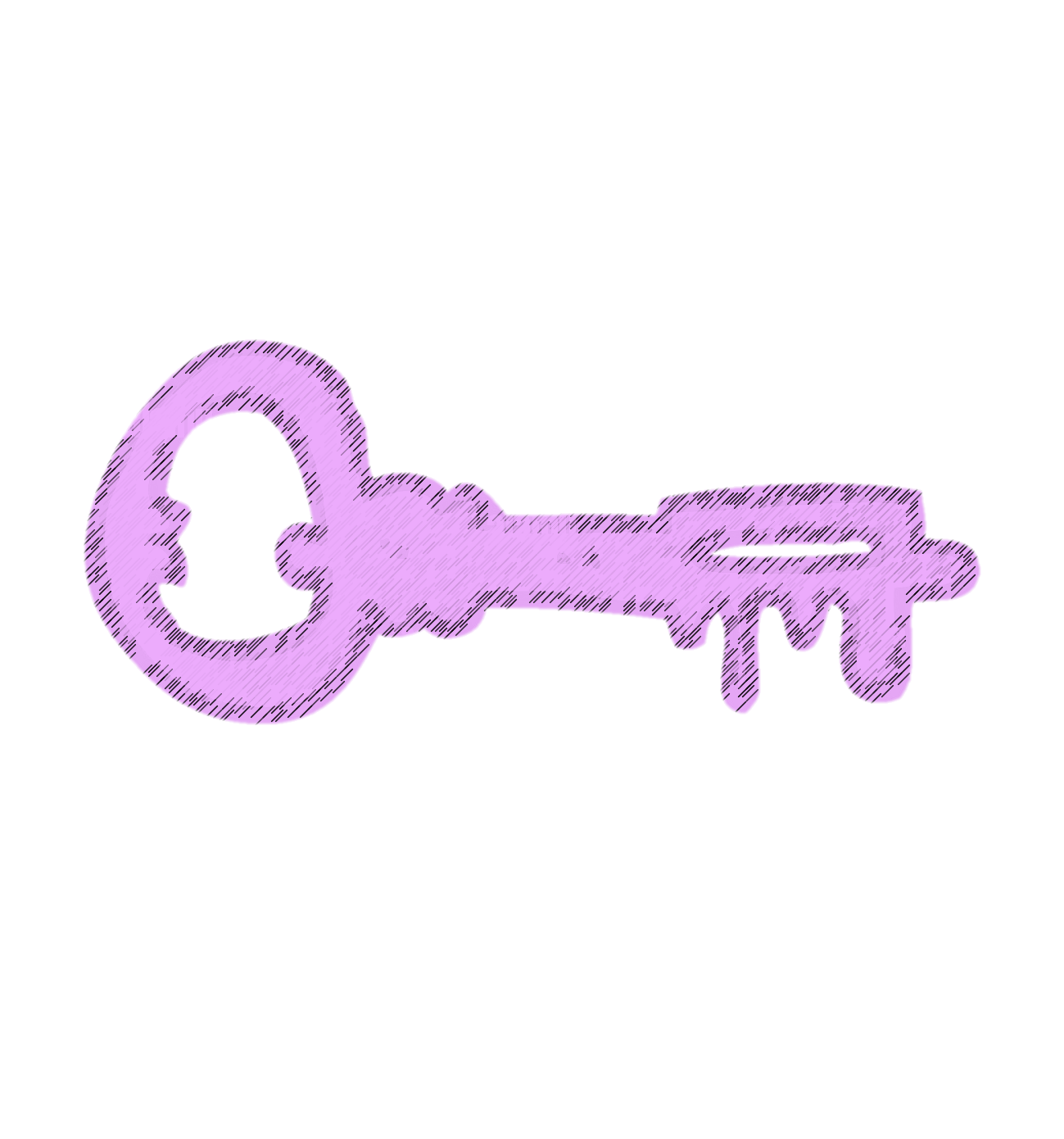 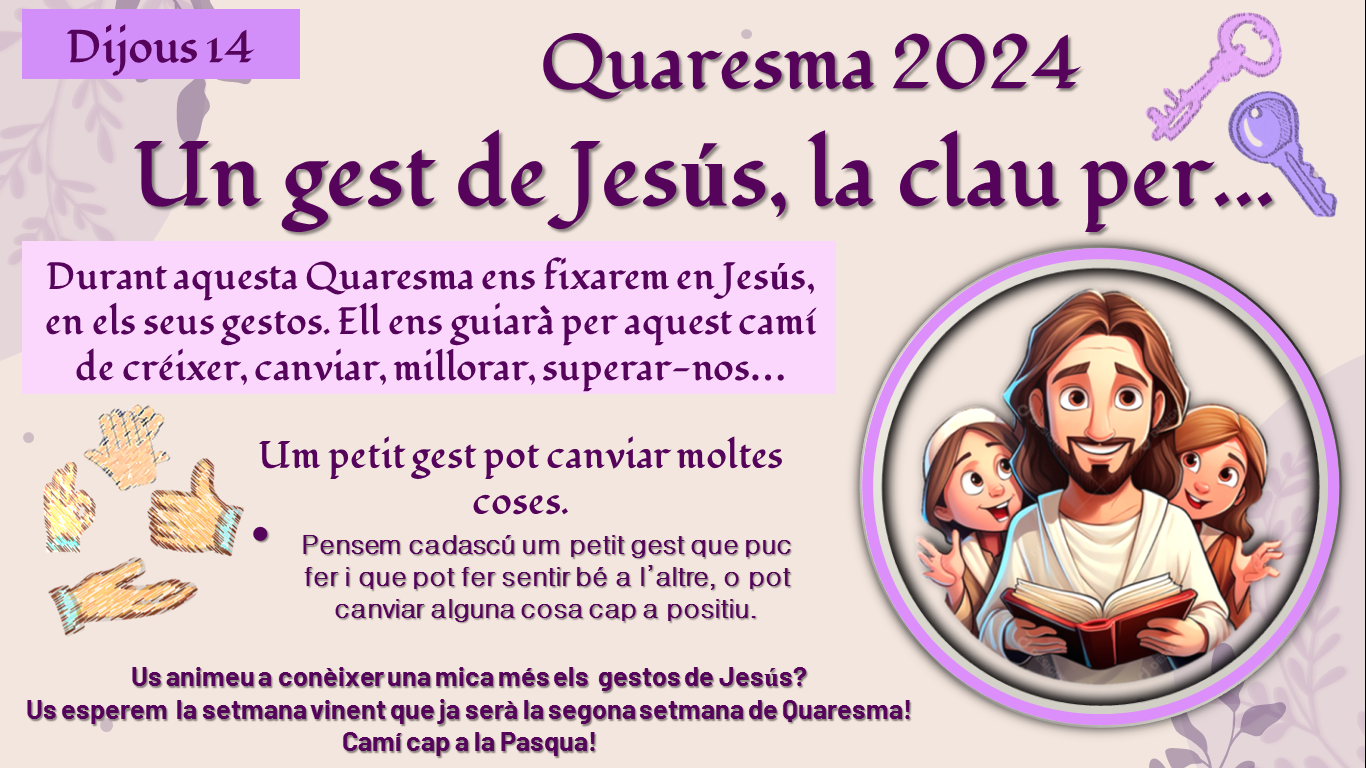 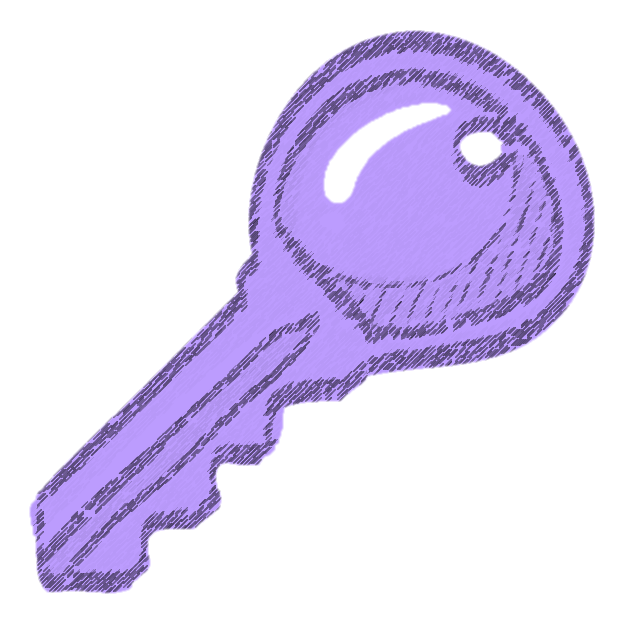 Tot seguit, Jesús va fer pujar els deixebles a la barca i els va dir que passessin al davant d'ell cap a l'altra riba, mentre ell acomiadava la gent.  Després d'acomiadar-los va pujar tot sol a la muntanya a pregar. Al vespre encara era allà tot sol.  La barca ja s'havia allunyat un bon tros de terra, i les ones la sacsejaven, perquè el vent era contrari. A la matinada, Jesús va anar cap a ells caminant sobre l'aigua. Quan els deixebles el van veure caminant sobre l'aigua, es van espantar i van dir:
-És un fantasma!
I es van posar a cridar de por.
Però de seguida Jesús els va dir:
-Coratge! Sóc jo. No tingueu por!
 Pere li va contestar:
-Senyor, si ets tu, mana'm que vingui caminant sobre l'aigua.
 Jesús li va dir:
-Vine.
Pere va baixar de la barca, es va posar a caminar sobre l'aigua i va anar cap a Jesús. Però en veure que el vent era fort, es va espantar. Llavors va començar a enfonsar-se i va cridar:
-Senyor, salva'm!
A l'instant, Jesús va estendre la mà i el va agafar tot dient-li:
-Home de poca fe! Per què has dubtat?
Què ens ensenya Jesús amb el seu gest?
ESCULL EL VALOR QUE ET SEMBLI MÉS REPRESENTATIU DEL TEXT
PACIÈNCIA
CONFIANÇA
DIÀLEG
ESFORÇ
Dijous 14
NOSALTRES SOM LA CLAU PER AJUDAR AL NOSTRE NEN/A APADRINAT
Mirem aquest vídeo
“UN SIMPLE ACTE DE CARITAT CREA UNA ESPIRAL POSITIVA SENSE FI QUE TORNA CAP A  TU”
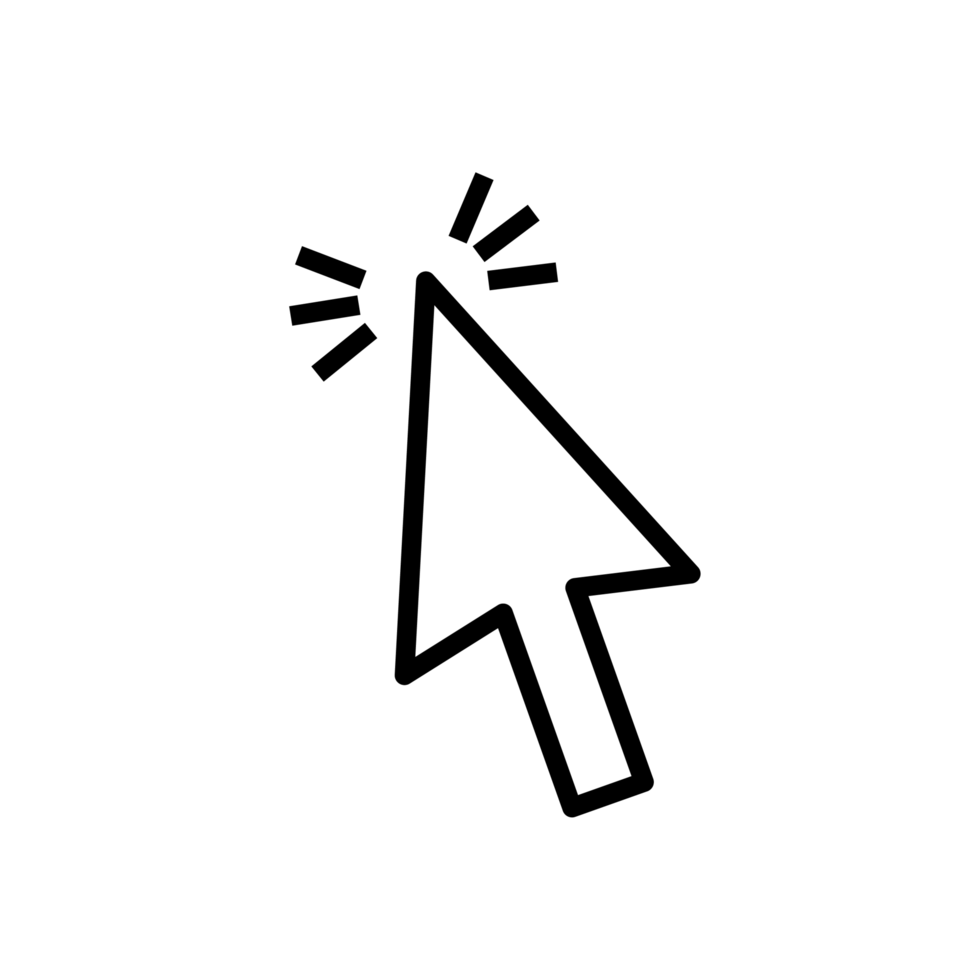 Ajudar al nostre nen apadrinat és una oportunitat de crear aquesta espiral. Cada vegada que algun company/a  faci una aportarció pintarà un trosset d’aquesta samarreta que teniu a la classe. Quants més colors tingui, més a prop serem d’ajudar-lo a tenir durant un any les coses bàsiques per a viure.
Vinga, força grup, entre tots ho aconseguirem!
Per a ells la nostra ajuda és molt necessària.
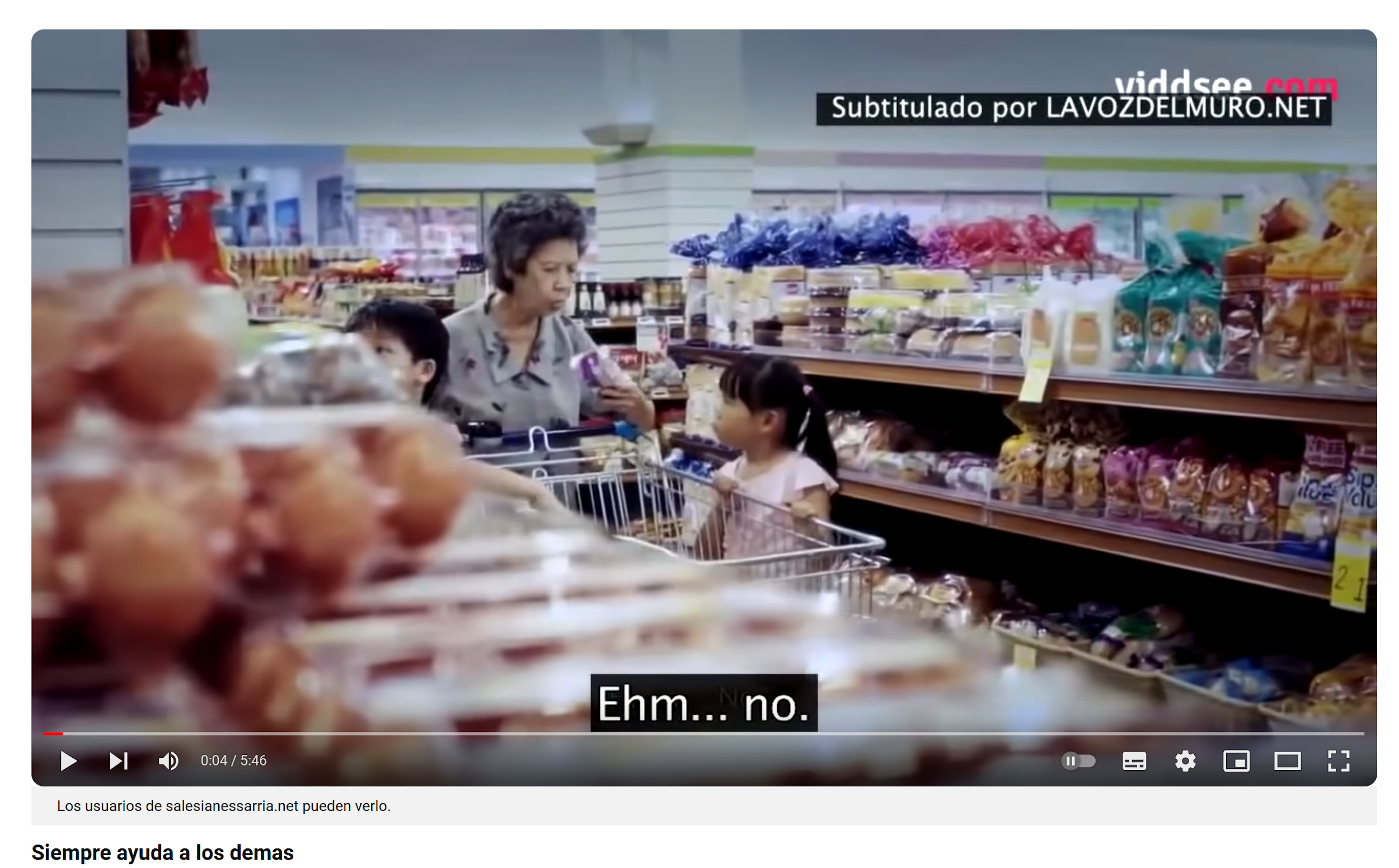 QUÈ ÉS EL QUE MÉS US HA AGRADAT DE LA HISTORIA?
QUI ERA L’AVI DE LA NENA?
A QUI HAVIA AJUDAT ELL QUAN ERA JOVE?
QUI L’HA AJUDAT ARA A ELL?
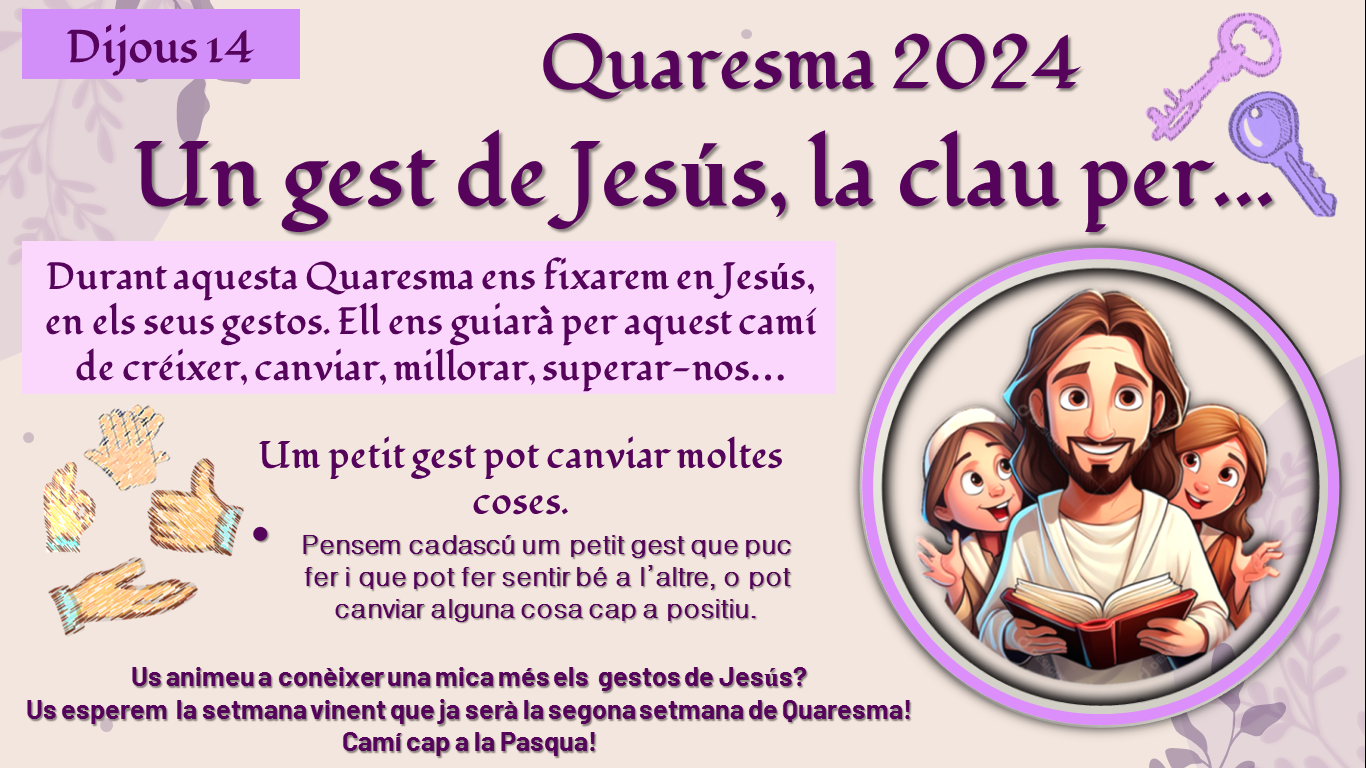 Divendres 15
Un gest de Jesús, la clau per DONAR LA MÀ
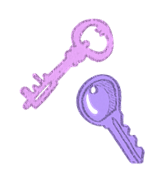 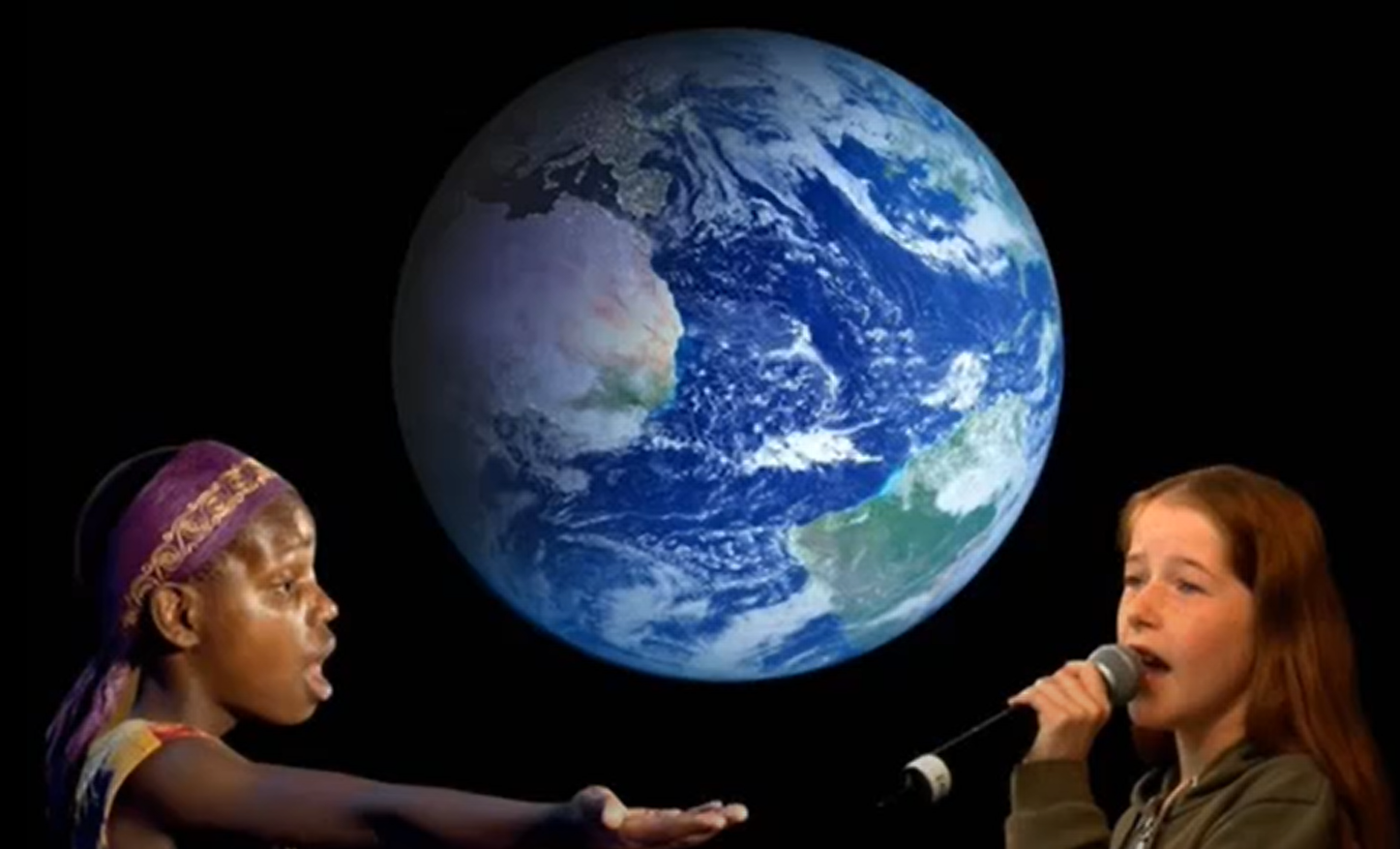 ESCOLTEM
 LA CANÇÓ
https://www.youtube.com/watch?v=kvXQhktoA9A&list=PLHENjUFYNSCSa39-Sz7xGv1i47yvQ7J8d&index=2